Дети
       Великой Отечественной
                                    войны
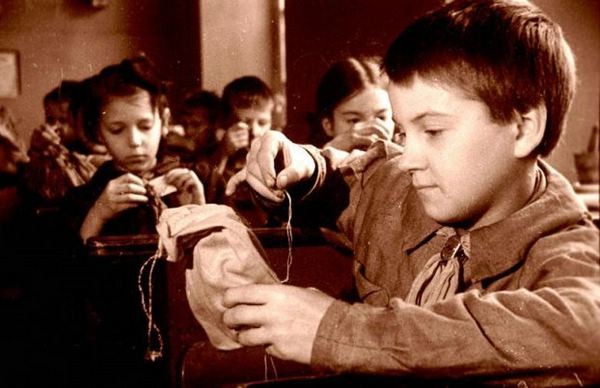 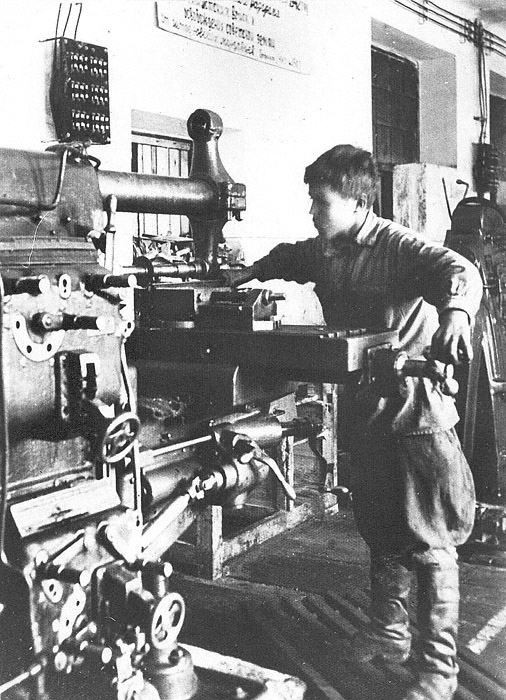 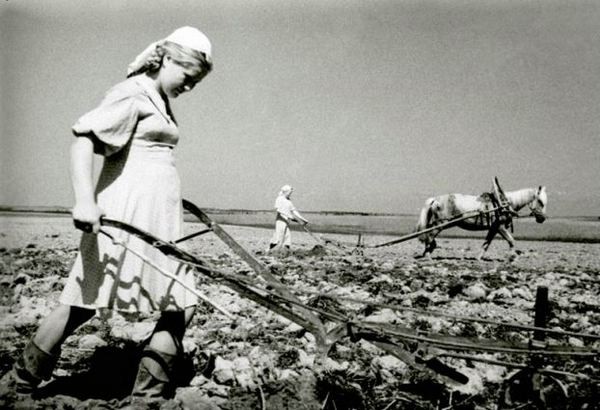 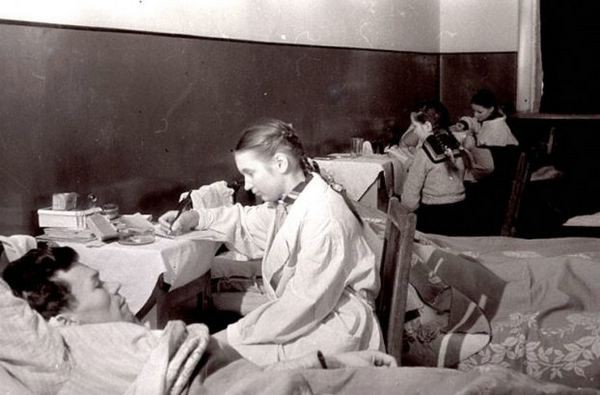 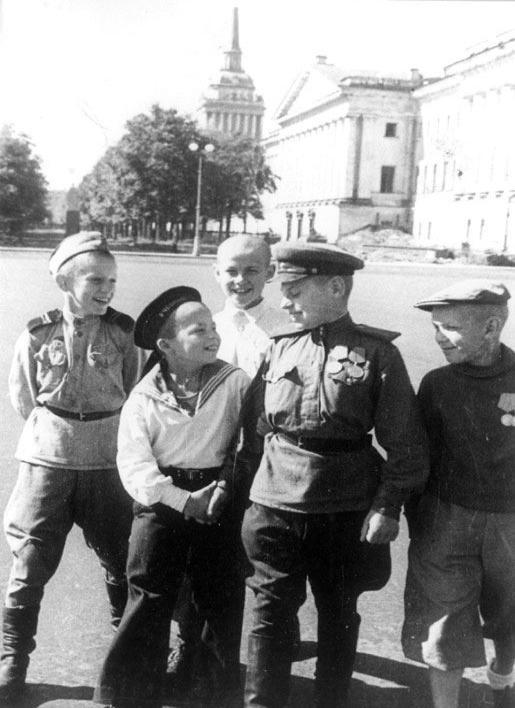 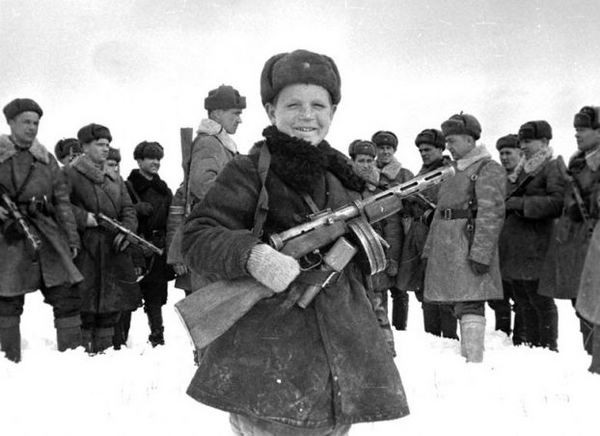 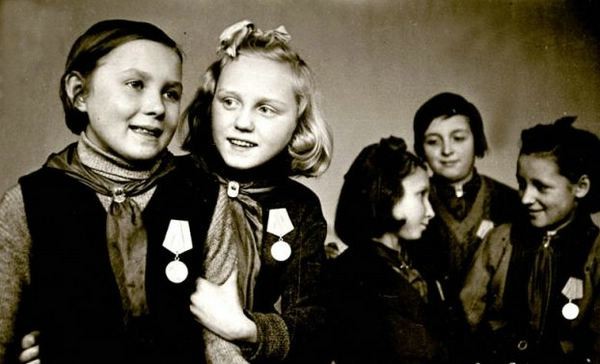 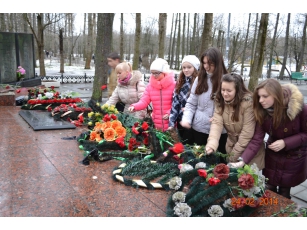 9 мая – День
Победы